Health Equity Zones Initiative
Community Advisory Council
Wednesday, January 25, 2023
[Speaker Notes: Delany & Marcus introductions]
Relationship Building
In small groups, spend a few minutes connecting with one another (doesn’t have to be HEZ related!)

Guiding questions (but feel free to use your own):
What is a wholesome childhood memory that you have?
What is the most thoughtful thing someone has done for you?
What is something embarrassing that happened to you in high school?
If you received a million dollars, what would you spend it on?
What would you rather be, the best at everything, and everyone dislike you or be the worst at everything and everyone like you.
[Speaker Notes: MARCUS]
Meeting Outcomes
[Speaker Notes: BRI]
Community Agreements
Assume positive intent.
Acknowledge and accept impact.
Be aware of the space you take up.
Engage in dialogue – not debate.
Hold yourself and others accountable for demonstrating cultural humility.
Be open, transparent, and willing to make mistakes.
Embrace the power of humble listening.
Create trusting and brave spaces – where a little bit of discomfort is okay.
Commit to having conversations that matter by speaking up to bridge divides.
Define terms – don’t assume that everyone knows specialty acronyms or terms.
[Speaker Notes: DELANY]
Jamboard ActivityGroup Reflection!
https://jamboard.google.com/d/1xwxbNGN_lJQxuW2ZZ84DqatgDizfrWhboYhvfcHAHmk/edit?usp=sharing
[Speaker Notes: KAELI
The last time we did a Jamboard reflection activity was ~ 6 months ago. 
The responses you all shared at that time played a big role in shaping the direction of the initiative over the months that followed. 
We held our first in person meeting and held conversations about how prioritize those most impacted. 
Since then we have made tremendous progress and are now preparing for the launch of zone selection. We want to check in with folx and see how you’re feeling now at this point in time. 
We will drop the link to Jamboard in the chat. There are two questions:

How are you feeling about the process at this point in time?
What are some reflections you would like to share as we prepare for the launch of zone selection? (Ex: I am excited about…. or I worry about….. )


https://jamboard.google.com/d/1xwxbNGN_lJQxuW2ZZ84DqatgDizfrWhboYhvfcHAHmk/edit?usp=sharing]
General Announcements & Updates
Community Workgroup Update
[Speaker Notes: BRI
During the next meeting on Feb 9 we will gather additional input requested from subcommittees around how folx define their community. This input will inform the language that is included in the nomination form.]
General Announcements
HEZ Overview Sessions – January 26 & 31
Proposed date for next CAC meeting – February 15th 2-5PM
[Speaker Notes: BRI]
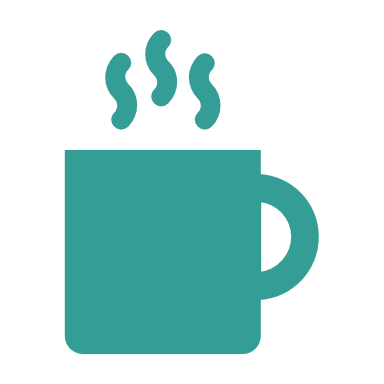 10 Minute Break
Subcommittees
[Speaker Notes: KAELI
Following our in-person CAC meeting in November, subcommittees were formed to develop out the three zone designations as rural, urban and tribal.
Rural and urban subcommittees met three times from Dec-January to establish definitions, metrics, and criteria.
The tribal subcommittee has also been having discussions with staff and other partners around what it could look like to have a tribal zone; recognizing it will be different than the rural and urban zones.
We will share updates on the progress of these subcommittees, including the rural and urban proposals which you all will decide whether to approve for use in the nomination launch.]
Zone Dedicated to Native Communities
In collaboration with tribal community representatives, DOH is supporting the selection process of a zone that is specifically dedicated to native communities.

Engagement with native communities has been led by tribal community representatives on the Community Advisory Council.

The process is ongoing and still being developed by tribal community representatives with DOH staff support.
[Speaker Notes: BRI
Ask tribal partners for additional input]
Rural & Urban Subcommittee Proposals
1.
Definitions
2.
Metrics
3.
Key Points
[Speaker Notes: KAELI
Framing around subcommittees – approach to definitions/metrics
Each subcommittee was provided the same information to develop their definitions and metrics. 
Definitions were informed by research that staff did to identify existing definitions for rural and urban. Those existing definitions were built upon by both the CW and CAC to reflect key characteristics in rural and urban areas.
Similarly metrics were based on prior conversations in the CAC and CW around important indicators of health inequity. Discussions around metrics in subcommittees also focused on the unique challenges specific to each of those geographic areas. Acknowledge whats not captured in definitions and metrics – use of narrative questions in nomination form.
Each proposal will be followed by key points or takeaways from the discussions in the subcommittees particularly around how they arrived at the definition and metrics as well as other considerations for the process.]
Key Discussions - Rural
Definition & Characteristics
Travel distance and owning a vehicle being a big factor in access to services
Availability of services (e.g., homeless shelters and housing)
Community Workgroup provided input around public parks and recreational areas 

Metrics
Capacity of medical services and what types of insurance are accepted
Isolation of rural areas (especially in disasters)
Quality of services available often not represented in the numbers around access
Community experiences informing the data
[Speaker Notes: ALINA]
Rural is defined as remote areas on open land that are sparsely populated; small towns (places with fewer than 2,500 people); and larger towns with populations ranging from 2,500 to 49,999.​
Rural areas also have one or more of the following characteristics. This is not an exhaustive list of characteristics and interested communities do not need to meet all characteristics.​
Environment ​
Remoteness of location and geographic isolation; further proximity to quality resources; presence of open countryside and natural resources; varied access to public parks and recreational areas; household use of wells for drinking water; and/or prevalence of air and water pollution associated with agricultural and manufacturing industries.
Public Access​
Limited availability of public transportation and reliance on personal vehicle; difficulty meeting basic needs such as food and housing due to limited availability of resources; lack of availability of support services for houseless individuals; long distance travel to access medical and behavioral health care services​; and/or impacts to service accessibility due to seasonal changes.
Rural Definition
[Speaker Notes: NICHOLE]
Rural Definition(continued)
Economy​
Major industries are agricultural, forestry, and manufacturing; limited options for educational attainment and employment opportunities; and/or out-migration of highly skilled workers.
Technology
Limited access to reliable broadband; less ownership of computers and other electronic devices; and/or less reliance on electronic devices to receive information.
Culture​
Slow-paced way of life; strong relationships between people; willingness to help others in distress; and/or limited access to culturally and linguistically relevant resources.
[Speaker Notes: ALINA]
Data Profile Metrics for Rural Zones
[Speaker Notes: NICHOLE]
Key Discussions - Urban
Definition & Characteristics
Clarity that one community does not need to have all of the characteristics
Urban communities look different across the state
Lack of centralization of services (health related and non-health related)
Community workgroup provided input around differences in public access across neighborhoods 

Metrics
Disparities in chronic illness and COVID-19 (long wait times to access services)
Connecting metrics to definition and priority populations from the criteria
Availability of culturally appropriate services often not represented in the numbers around access
Community experiences informing the data
Urban is defined as densely populated areas of 50,000 people or more with at least 1,000 people per square mile and the surrounding suburbs. 
Urban areas also have one or more of the following characteristics. This is not an exhaustive list of characteristics and interested communities do not need to meet all characteristics.
Environment
Residential crowding; increased risk of disease outbreaks associated with population density and environmental contamination; reduced tree canopy coverage and usable green spaces; varied access to public parks and recreational areas; prevalence of air and water pollution associated with urbanization; and/or depletion of natural resources.
Public Access
Close proximity to public transit, international airports, railways, seaports; presence of large public education and healthcare institutions; service shortages associated with population density, and/or availability of healthy food options varies by neighborhood.
Urban Definition
Urban 
Definition
[Speaker Notes: *hand to urban subcommittee members*]
Economy
History of redlining or residential displacement; high cost of living relative to income; competition for employment; and/or major employment industries are finance, science, and technology.
Technology
Availability of advanced technologies in healthcare and communications; rapid means of communicating information; decentralized/fragmented communication systems; multiple streams of information sharing; and/or access to computers and high-quality broadband varies by neighborhood. 
Culture
Fast-paced way of life; presence of cultural centers and culturally appropriate resources varies by neighborhood; diversity of people from different backgrounds and cultures; and/or neighborhoods with high proportions of immigrants, refugees, and asylum seekers.
Urban Definition
Urban 
Definition
Data Profile Metrics for Urban Zones
Decision on rural and urban subcommittee proposals
[Speaker Notes: BRI/KAELI
*Decision point on definitions and metrics*]
Eligibility Criteria
Eligibility Criteria. The Health Equity Zones Initiative will support communities in identifying pressing health concerns and building collaborative partnerships to address their unique needs. Community members interested in nominating their community as a Health Equity Zone are encouraged to complete the HEZ Nomination Form. 
For communities to be eligible for nomination, they must meet the following criteria:
Community must be geographically defined and connected. A zone should be small enough for focused solutions. 
Nominators must indicate whether their community is rural or urban based on the definitions provided. 
Nominators must live in Washington state and have a demonstrated connection to the community being nominated. Those who live in Washington state seasonally or as temporary/migratory farm workers are eligible.

Zone Selection Priorities. The zone selection process will prioritize communities most impacted by health inequities. This includes communities with significant populations that identify as black, indigenous, and people of color; immigrants, migrant farmworkers, refugees, and asylum seekers; low-income, unhoused, and under-resourced; living with disabilities and mental illness; elders or seniors; LGBTQIA+ and/or having limited access to healthcare.
[Speaker Notes: KAELI
In addition to definitions and metrics, eligibility criteria was also discussed in rural and urban subcommittees.
Those in subcommittees may notice a shift in the first bullet which originally read “geographically defined by a zip code.” 
The use of zip codes to define a zone was a key point of discussion in subcommittees. 
This criteria was also presented to the CW and their input played a big role in this current shift around geographic size. They also made more minor revisions around priorities and inclusion of those who live in WA seasonally. But most input focused on the geographic size and concerns around a zip code being too limiting.
When we brought this back to subcommittees, folx agreed that a zip code is limiting but at the same time there was recognition that intent of the initiative esp in pilot phase is to be on a smaller scale which aligns with the funding/resources available. Some folx expressed a need for more info.
I also just want to acknowledge that eligibility criteria and specifically the size of zone has been a sticking point for this group and we have discussed several options in the past. 
So what we have here in drafted blue text is what we want to propose to you all as a way to capture the size of a zone without being restrictive. This approach also allows communities to define for themselves (based on the amt of funding available) – giving them the information they need to make the decision.
*pause for feedback*
Other next steps to refine language and technical assistance resources to support nominees in determining the size of their zone:
CW “focus groups” to support this shift with community-driven language
Exploring idea about checklist for eligibility]
Nomination Form
[Speaker Notes: BRI
**3 small groups** 
What feedback do you have about the nomination form questions?
What other themes or questions should be included?

Bri’s group feedback:
Aliza – likes the word limit
Mustafa – confused about community sources of data, wanted to clarify meaning of #2 “what community partnerships exist in proposed HEZ?”
Olivette – will there be a way to upload the data to surveymonkey?, likes questions 4/5]
Next Steps
Preparing for the launch of the nomination process in February!
Revising the nomination form with CAC feedback
Gathering input on the nomination form from the Community Workgroup
Outreach efforts to kick off mid February (more details to come)
Next CAC meeting rescheduled for February 15, 2023
Finalize the review and selection process
Planning for another in-person meeting!
Dates: May 24-25, 2023

Meeting Outcomes:
Relationship building
Selection of zones

Logistics:
Lodging will be provided 
Members will be provided travel reimbursement
Fill out statewide vendor registration and non-employee travel authorization forms
Hybrid option will be available

Group Feedback (please complete poll by 2/5):
Location
Dates
Accessibility support
[Speaker Notes: BRI

*paste poll link in the chat*]